Conrad N. Hilton Foundation Substance Use Prevention Initiative
in partnership with
University of California, Los Angeles Integrated Substance Abuse Programs
Training Module:
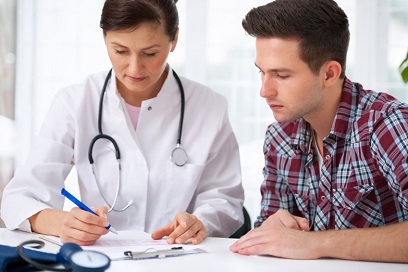 Screening with the S2BI Instrument
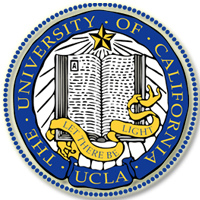 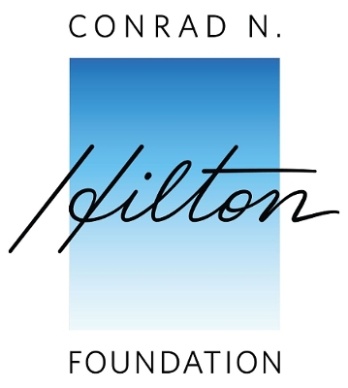 [Speaker Notes: TRAINER NOTES: The purpose of this training module is to provide trainees with knowledge of how to screen adolescent populations for substance use using the S2BI instrument. This module was created by researchers from UCLA’s Integrated Substance Abuse Programs’ Training Center, with generous support from the Conrad N. Hilton Foundation. These materials were created for use by Conrad N. Hilton grantees as they plan and implement their substance use prevention and early intervention programs for adolescents.]
Training Objectives
By the end of this training module, participants will be able to:

Confidently bring up the subject of substance use with the adolescents they serve.

Administer the S2BI screening tool

Understand how to interpret S2BI score results
2
[Speaker Notes: TRAINER NOTES: 
More Information, free on-line training modules and S2BI information are available through  www.teensubstancescreening.org.
Also at the SBIRT Oregon project webpage:
https://www.sbirtoregon.org/]
SBIRT:A Population Approach to Prevention/Early Intervention
Screening a population to identify individuals who are using substances in a risky or unhealthy way 

Brief Intervention to change behaviors and attitudes of individuals who are putting their health at risk with substance use. 
Sometimes this is one intervention, sometimes a few sessions

Referral to Treatment for individuals who require specialty care (behavioral, pharmacological treatments)
3
What SBIRT Can Accomplish
Identify adolescents with SUD and link them with specialty care (about 5% of adolescents)
Educate adolescents who are using substances (approx 11.5% using alcohol, 9.4% using drugs) motivate behavior change)
4
[Speaker Notes: TRAINER NOTES: The statistic that 5% of adolescents screened will have an SUD comes from the 2013 National Survey on Drug Use and Health: Summary of National Findings http://www.samhsa.gov/data/sites/default/files/NSDUHresultsPDFWHTML2013/Web/NSDUHresults2013.htm#7.3]
What’s going on in these pictures?
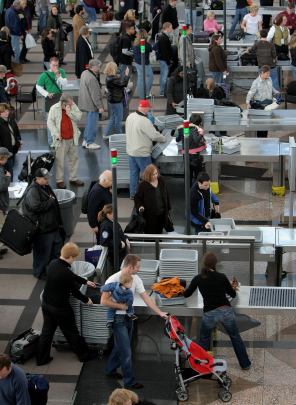 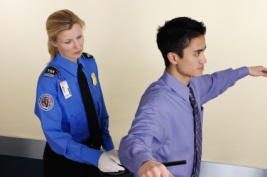 Assessment
Screening
5
[Speaker Notes: TRAINER NOTES: 
Click to animate in first picture
What’s going on in this picture? 
 
Allow audience to make comments.

Click to animate the word “screening”
Like screening at the airport, our goal with substance use screening is safety. To make a difference at a population level, substance use screening needs to be universal or given to everyone. 
 
Click to animate in second picture
So, why do we have to pat down this guy? 

Allow audience to make comments.

Click to animate the word “assessment” 
One reason could be that an alarm went off. When screening indicates the possibility of a problem, a provider must follow up by assessing for a potential threat to safety. In the airport, we want to know if he has a bomb; in our program, we want to know if his substance use is risky or if he could have severe problems.]
Characteristics of a 
Good Screening Tool
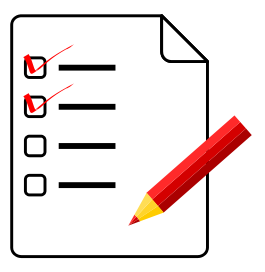 Brief (10 or fewer questions)

Flexible

Easy to administer and take

Addresses alcohol and drugs

Indicates need for further assessment or intervention

Has good “sensitivity” and “specificity”
6
[Speaker Notes: TRAINER NOTES: The best screening tools are those that are very brief, easy to use, address alcohol, illicit drugs, and prescription medications, tell us whether further assessment is needed, and have good sensitivity and specificity. Sensitivity refers to the ability of a test to correctly identify those people who actually have a problem, in other words, “true positives.” Specificity is a test’s ability to identify people who do not have a problem—“true negatives.” Good screening tools maximize sensitivity and reduce “false positives.” Self-report screens allow for more contextual information about the frequency and quantity of use. They are inexpensive, non-invasive, and highly sensitive for detecting substance use related problems.]
Screening Tool: S2BI
Developed by researchers at the Center for Adolescent Substance Abuse Research at Boston Children’s Hospital

Between 3 and 7 questions depending on responses

Available at
 	http://sbirt.webs.com/S2BI%20Algorithm_2015_FINAL.pdf

Can be self-administered

Notable because:
Research shows results are associated with DSM V diagnoses
 Can identify an appropriate type of intervention depending on level of substance involvement
7
[Speaker Notes: TRAINER NOTES: Provide an overview of the S2BI by reviewing the slide. 

More information, resources and training materials on the S2BI can be found at  www.teensubstancescreening.org.]
Introducing the S2BI
Provide a gentle introduction to talking about substance use
Communicate that some questions are personal, and that the information is confidential

Adolescents may be surprised you are asking about substance use. 
Be straight-forward and explain the screening is part of routine for everyone, and that you will use this information so that  you can provide the best possible care
Emphasize that you will not disclose to a parent unless there is extreme risk
8
[Speaker Notes: TRAINER NOTES: To get acquainted with the questions included on the S2BI, break into pairs. One person will play the role of a clinician and the other person will play the adolescent. Refer to the blank S2BI form in the materials packet. The clinician should practice introducing the S2BI as described above. For those playing the adolescent, make up your own answers; just don’t make them too tricky or hard, and refrain from role playing the most difficult kid ever!]
Screening Tool: S2BI
First three questions:
In the past year, how many times have you used tobacco?
In the past year, how many times have you used alcohol?
In the past year, how many times have you used marijuana?

Four choices for each question:
Never
Once or Twice
Monthly
Weekly
9
[Speaker Notes: TRAINER NOTES: Describe the first three questions of the S2BI and the four choices for each, as indicated on the slide.]
Screening Tool: S2BI
If answer to first three questions is “Never” then stop.

Otherwise, ask the following four questions:
In the past year, how many times have you used prescription drugs that were not prescribed for you (such as pain medication or Adderall)?
In the past year, how many times have you used illegal drugs (such as cocaine or Ecstasy)
In the past year, how many times have you used inhalants (such as nitrous oxide)?
In the past year, how many times have you used herbs or synthetic drugs (such as salvia, “K2”, or bath salts)?

Same four choices for each question: Never, Once or Twice, Monthly, and Weekly
10
[Speaker Notes: TRAINER NOTES: Explain that:
If respondents respond “never” to the first three questions,  stop the screening.
If they respond anything other than “never” to the first three questions, proceed with the next four questions, to which they can respond “never,” “once or twice”, “weekly” or “monthly.”]
How To Administer the S2BI
First Three Questions
(Alcohol, Tobacco, Marijuana)
If NEVER to all three STOP screening.
INTRODUCTION
Provide Positive Reinforcement
If ONCE OR TWICE, MONTHLY, or WEEKLY ask next four questions (prescription drugs, illegal drugs, inhalants, herbs).
Any answers are WEEKLY
All answers are NEVER or ONCE OR TWICE
Any answers are MONTHLY
Motivational Intervention to Reduce Use and Risky Behavior, Refer to Treatment If Necessary
Provide Brief Advice
Motivational Intervention to Reduce Use and Risky Behavior
11
[Speaker Notes: TRAINER NOTES: This slide has animations, so practice before presenting. 
First click: Will give introduction and first three questions
Second click: If Never, tell the audience the screening is done, and they should provide positive reinforcement
Third Click: If Once Twice or Weekly, for any of the first three questions, proceed to the next four questions. 
Fourth Click: If all answers are never, once, or twice, they should provide brief advice
Fifth Click: If any answers are monthly, they should provide a motivational intervention to reduce use and risky behavior
Sixth click: If any answers are weekly, they should provide a motivational intervention to reduce use and risky behavior, and consider referral to treatment.]
S2BI: What To Do With Results
Positive Reinforcement
 Tell adolescents they have made good decisions/choices
 Include advice to never accept a ride from someone who has used alcohol or a drug

Brief Advice
Brief advice to reduce use
 Incorporate mention of negative impacts substance use could have on health and accomplishment of goals

 Motivational Intervention
 We’ll get to that in a few slides

 Remember these are general guidelines based on initial results. Always be prepared to shift approach based on what you learn in the conversation.
12
[Speaker Notes: TRAINER NOTES: Review the slide, which provides a more detailed overview of each course of action described on the previous slide.

Emphasize that these are general guidelines based on initial results, and the type of intervention needed may shift depending on information providers learn during their conversations with adolescents.]
Cases of Acute Danger
Very high-risk behaviors you identify may require something more immediate than SBIRT
Taking unknown pills  
Mixing sedatives 
Intravenous use
Engaging in potentially dangerous activities while impaired
Use leading to an ER visit or arrest

 Refer for or conduct suicide/safety evaluation if necessary

 Refer for or conduct emergency mental health evaluation if necessary
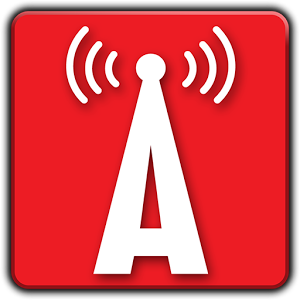 13
[Speaker Notes: TRAINER NOTES: Read the slide, which instructs them on things that they may need to do if adolescents disclose extremely high risk behaviors. 

If there is acute danger, stop screening and get the appropriate help and services.

IMAGE SOURCE: http://emergency.louisiana.gov/]
Cases of Acute Danger: 
What You Can Say
“ Because I am so worried I have to share some of this information with your parents and arrange an appointment for you to speak with my colleague who has a lot of experience talking to kids about drug use. In the meantime, can you promise me that you will not use any alcohol, pills, or drugs at all before your next appointment? What do you think would be the best way to share this information with your parents?”
14
[Speaker Notes: TRAINER NOTES: Read this slide, which provides an example of something providers can say in cases of acute danger. Highlight that at the end of this script, the provider empowers the adolescent by giving them a say in how to proceed with notifying others of the situation.]
S2BI Role Play
Take the blank S2BI screener from your packet. One person will be the provider giving the assessment, the other will be the adolescent. 

CLINICIANS: Introduce the S2BI and ask the questions.

ADOLESCENTS: Be a real-life adolescent you have encountered. And don’t be the most difficult adolescent ever!
15
[Speaker Notes: TRAINER NOTES: To get acquainted with the questions included on the S2BI, break into pairs. One person will play the role of a clinician and the other person will play the adolescent. Refer to the blank S2BI form in the materials packet. The clinician should introduce the S2BI as described above, and then run through the questions of the S2BI. For the person playing the clinician, make sure the questions are asked exactly as they are written and read the response options to the adolescent. For those playing the adolescent, make up your own answers; just don’t make them too tricky or hard, and refrain from role playing the most difficult kid ever! After three minutes, have participants. switch roles.]
S2BI Role Play:
How Did It Go?
How did this compare to the way you usually discuss substance use with adolescents? 

Were there any aspects of the screening process you found particularly challenging? 

Do you have any concerns about doing this with the adolescents you work with?
16
[Speaker Notes: TRAINER NOTES: This slide has animations, so practice before presenting. 
Following the role play, facilitate a discussion using the questions on the slide.]
Questions? Comments?
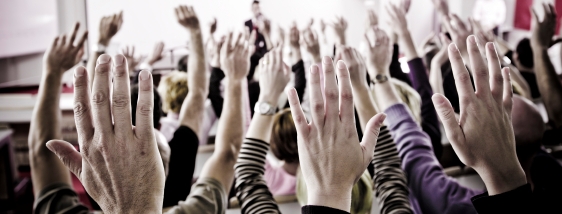 17